8th Quality Conference
Session No: 5 
Speak up! Opportunities of Apps and Social Media
App “Football”: “Pass to Get a Better Result!”
Name: Ketija Strazda

LATVIA
Campaign “Pass to Get a Better Result!”
#mobapp #Football
#website #letssharetheburden
www.mazaksslogs.gov.lv
Good «football»✔
Bad «football»✘
2
LV
How it all begins....
2012 I Initiative of the State Chancellery
“Let’s share the burden!”

Nov 2013
“Pass to Get a Better result!”


Mobile app “Football”
Website “Let’s share the burden!”

#many #constructive #suggestions #musthave #nextlevel
3
LV
Website “Let's share the burden” www.mazaksslogs.gov.lv
Since Nov 2013: more 
than 400 suggestions

Actions:
Informal meetings
Cooperation 
Consideration
Response/reply
https://www.youtube.com/watch?v=PQe1b00SkaE
#betterregulation
4
LV
www.mazaksslogs.gov.lv
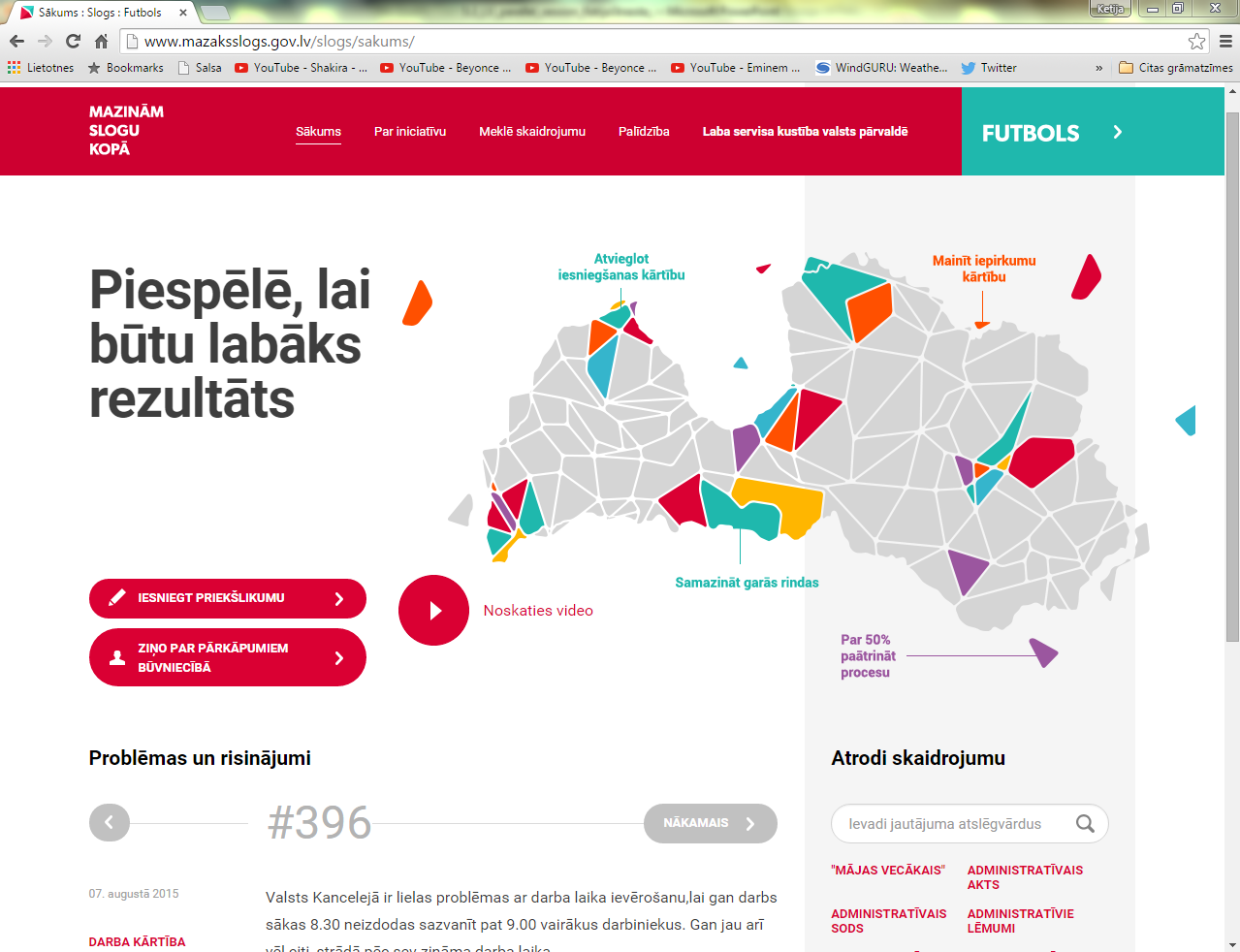 5
How to participate?
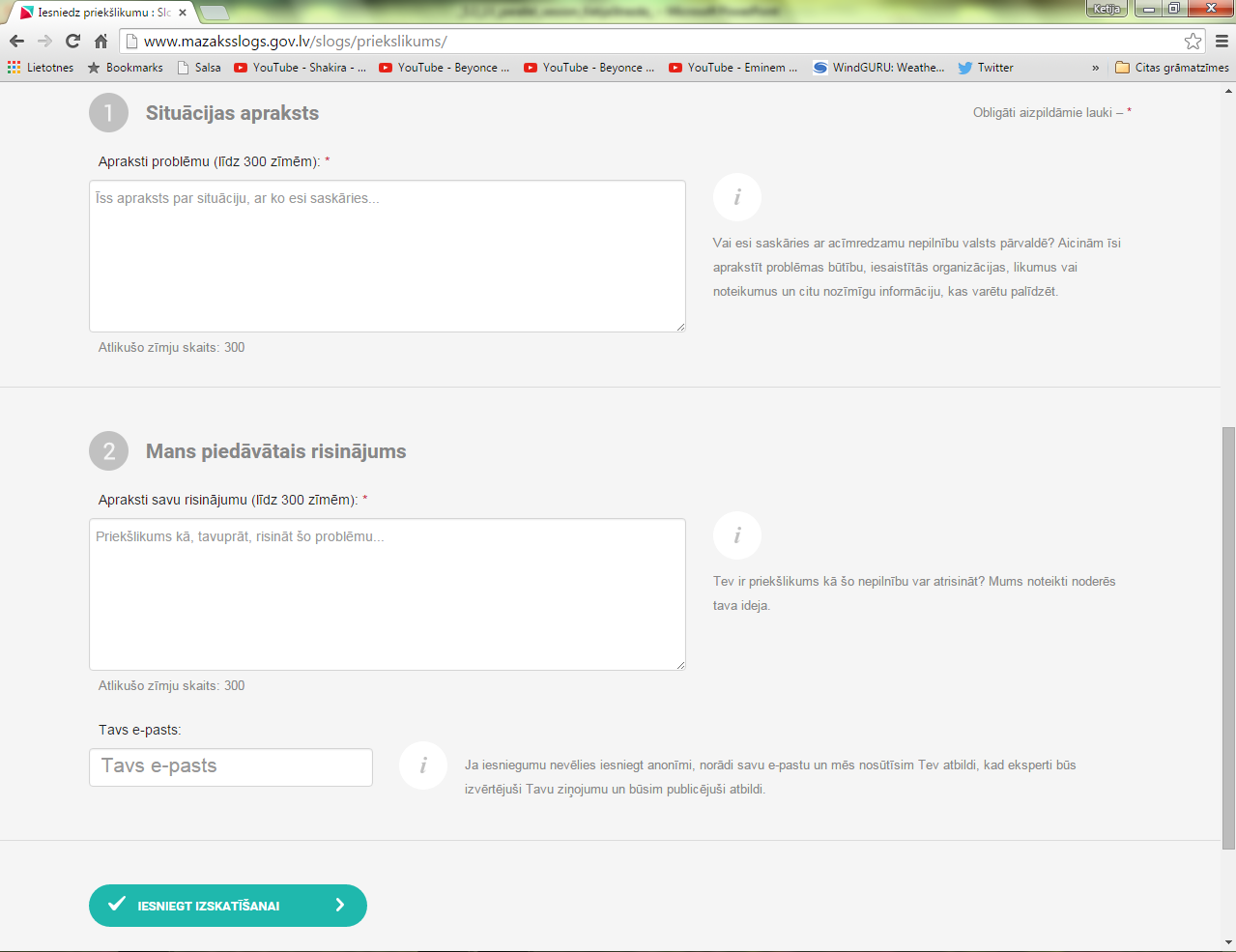 6
Public view
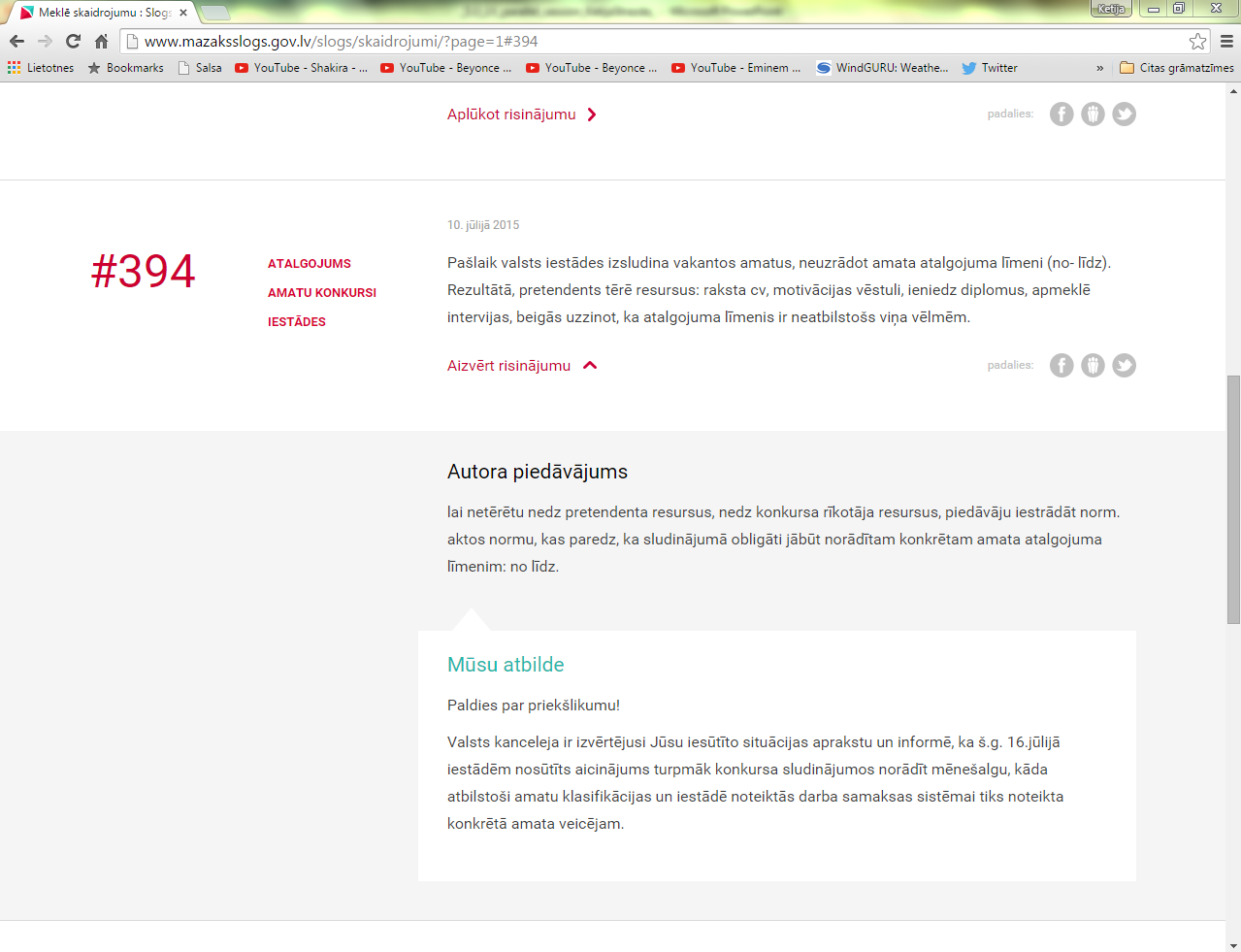 #394
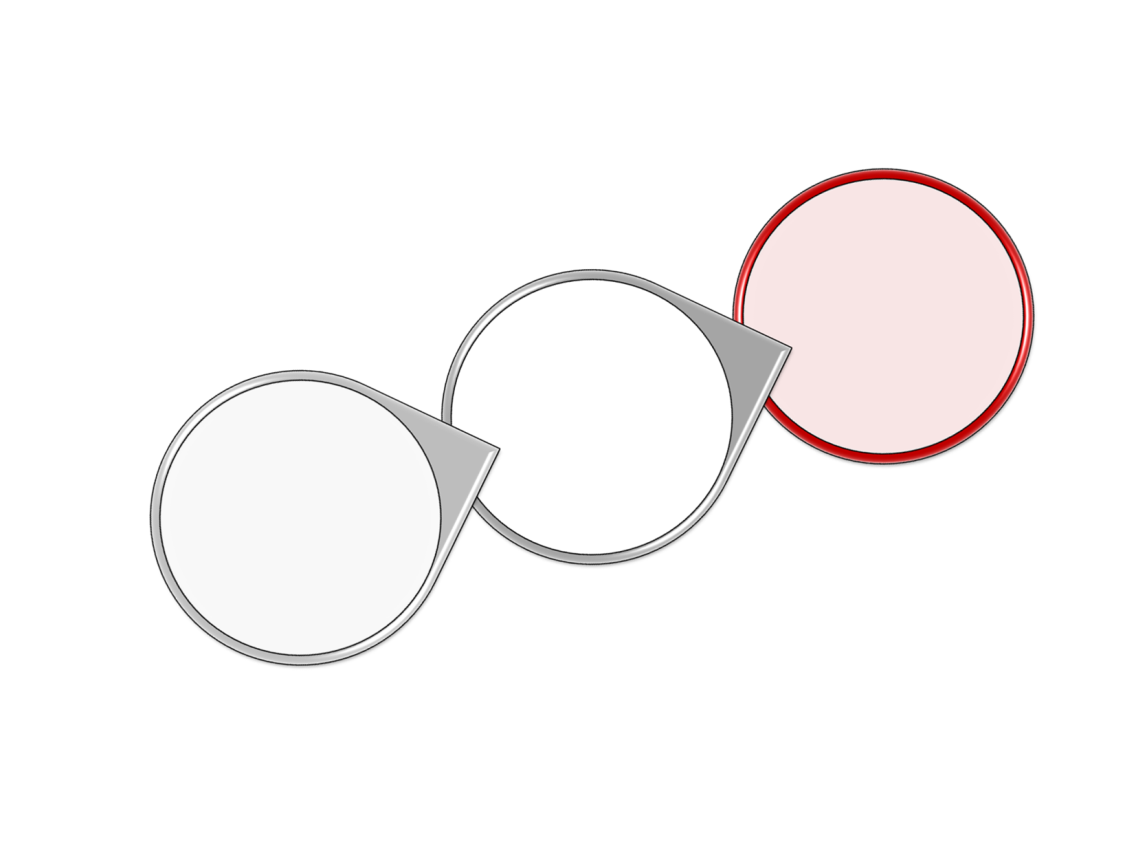 Situation
Suggestion
Answer
7
Mobile App “Football”
Simple
User Friendly
Helpful
Functional

Downloads:
iOS (Apple) – 1300<
Android- 1500 <



«Sometimes less is better»
https://www.youtube.com/watch?v=3p0Br5LI82k
8
LV
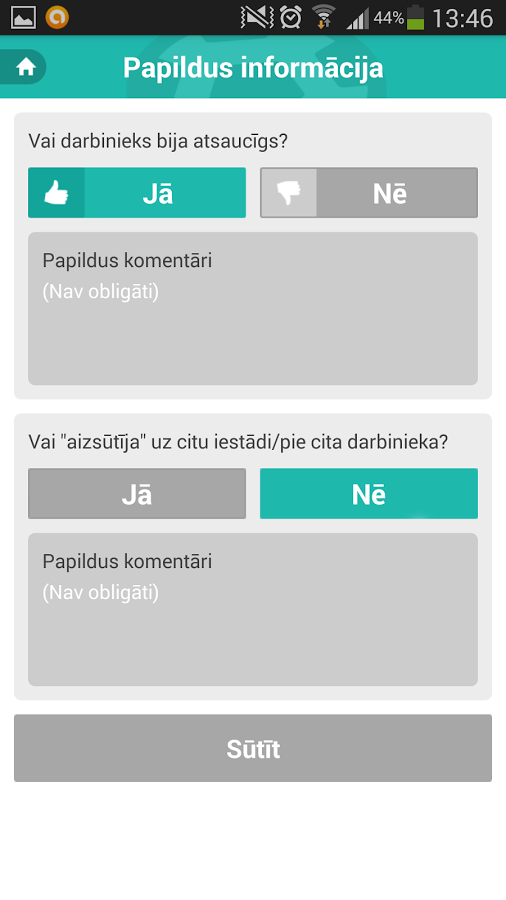 9
Results
10
LV
Development
National
International
Customer service handbook for
civil servants and employees
Nagotiations with 
European Commission
to introduce the app “Football”
 throughout Europa
Campaign 
“Good service movement 
in public administration”
11
LV
Customer service handbook for civil servants and employees
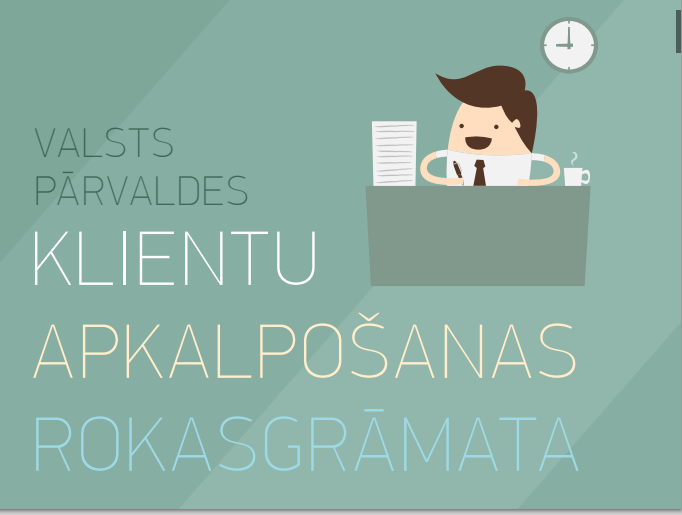 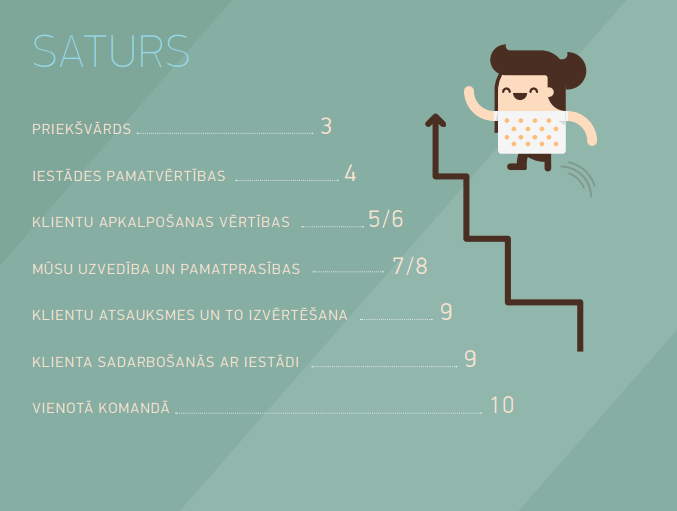 http://www.mk.gov.lv/img/img/klientu_apkalosanas_rokasgramata.pdf
12
Thank you!#Latvia #success #innovation
13
LV